De kaarten van het CBS
Wat en hoe gepubliceerd?
Pieter Bresters en Marijn Zuurmond
[Speaker Notes: Zet voordat je begint internet aan met in alle tabbladen de publicaties zoals genoemd in deel 2.]
Inhoud
Deel 1: Wat voor  ruimtelijke informatie maakt CBS?

Deel 2: Hoe wordt het  gepubliceerd?

Deel 3: Hoe te gebruiken?
2
Statline
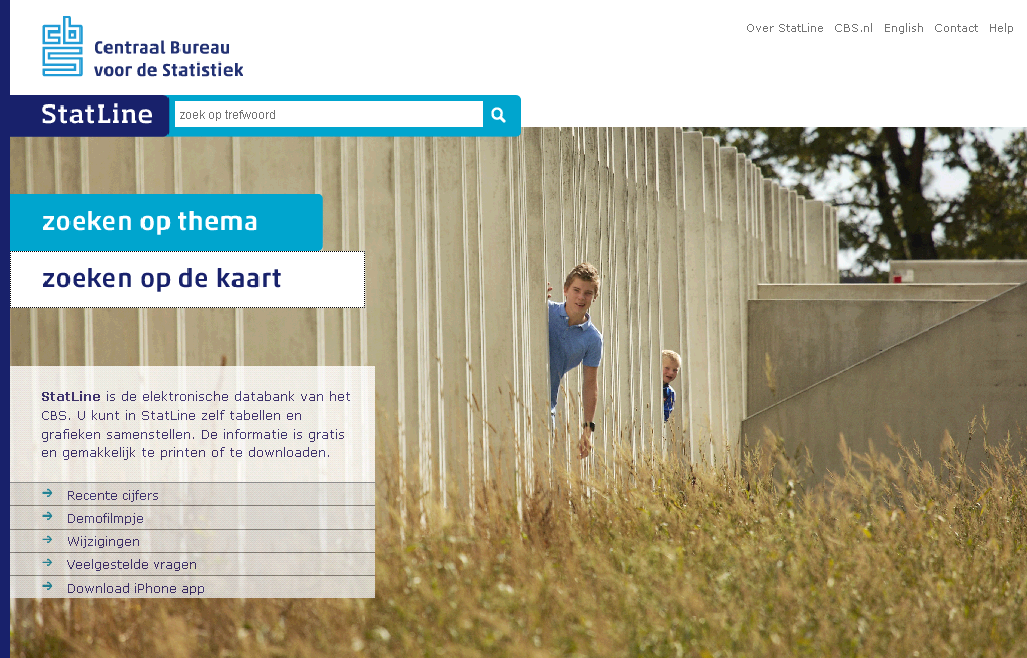 3
Welk deel is ruimtelijk?
428 van de 3900 tabellen zijn ruimtelijk
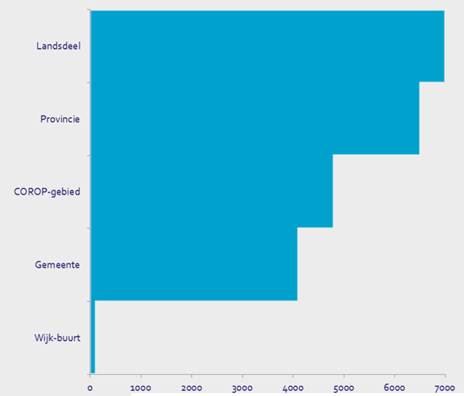  Grootte ruimtelijke indeling
Aantal variabelen 
4
Regionale indelingen
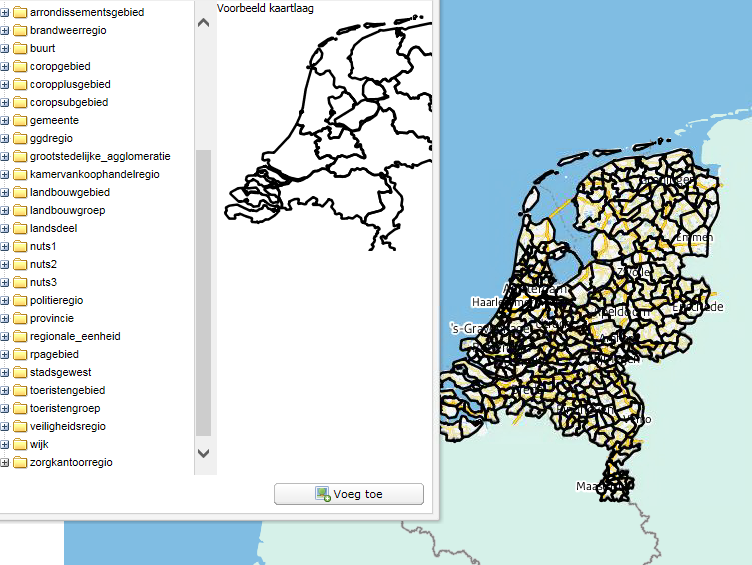 5
Wijken en Buurten
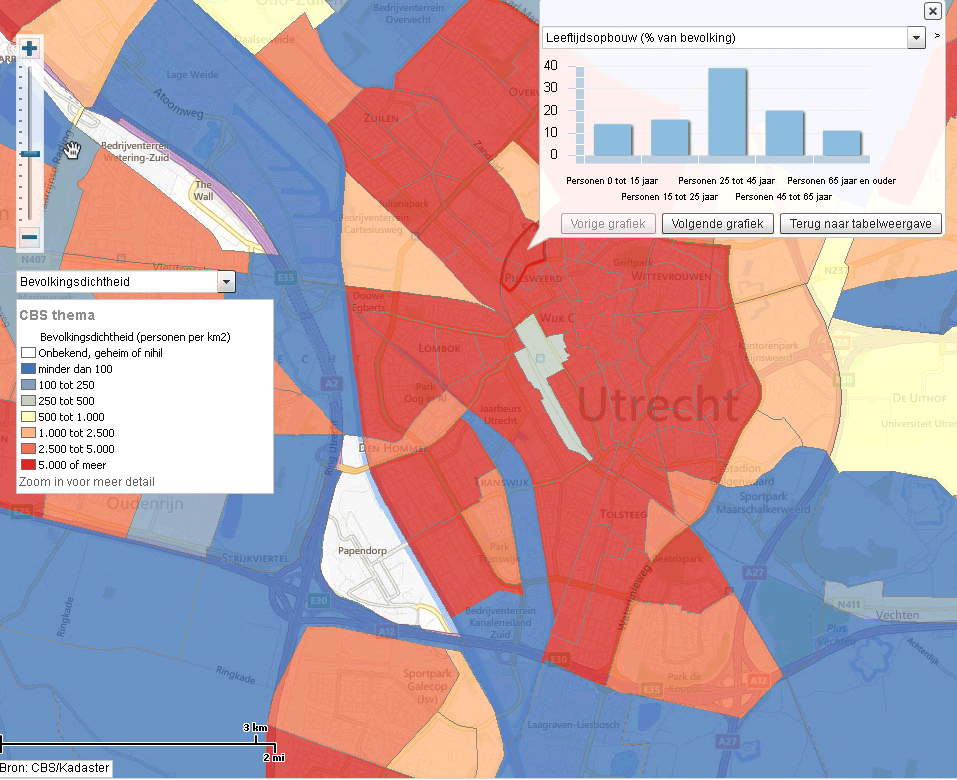 6
Vierkantstatistieken
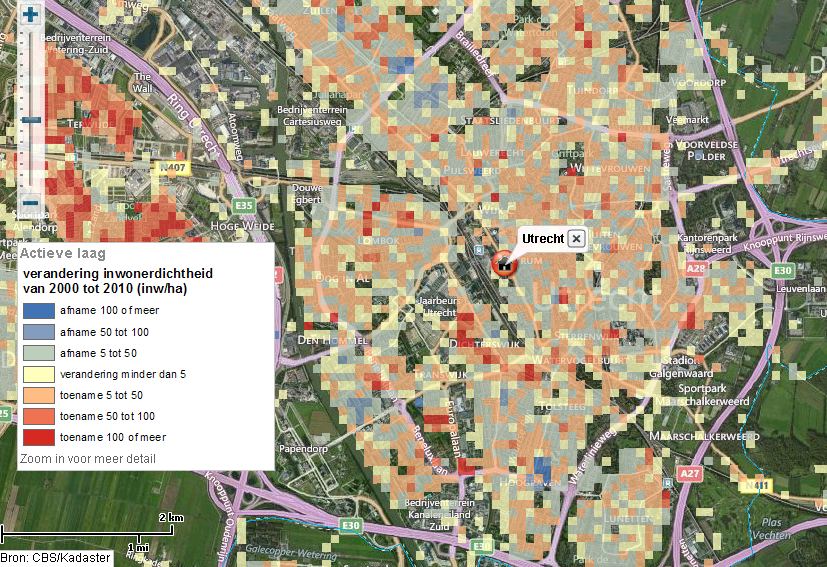 7
Bestand Bodemgebruik
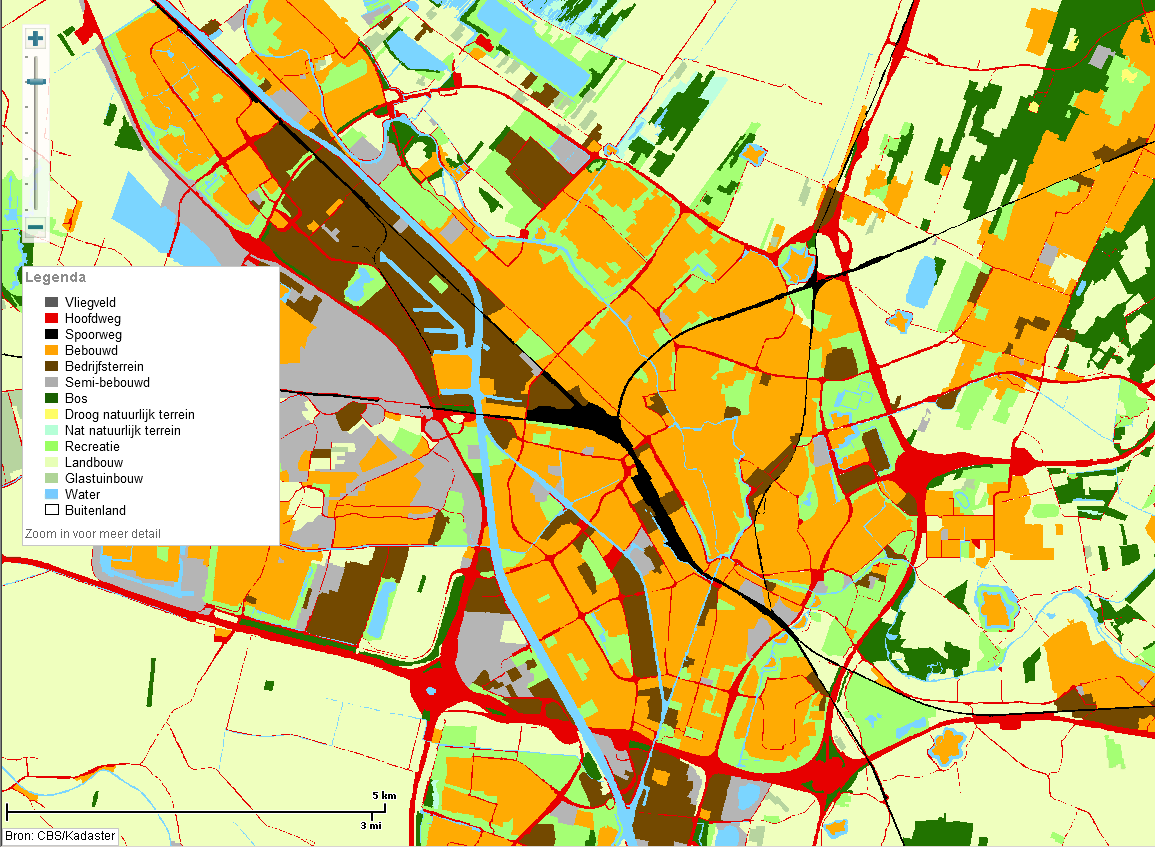 8
[Speaker Notes: -er is ook info over mutatiereeks 1996-2008
-is basisbestand I&M, PBL voor ruimtelijk beleid
-Naast BBG ook LGN van Alterra]
Nabijheid
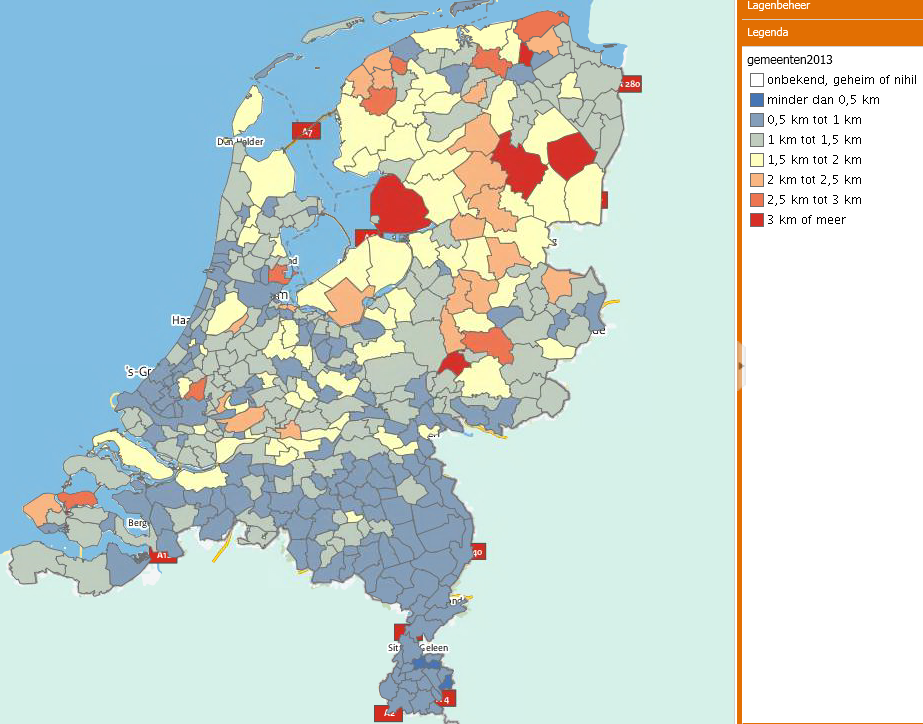 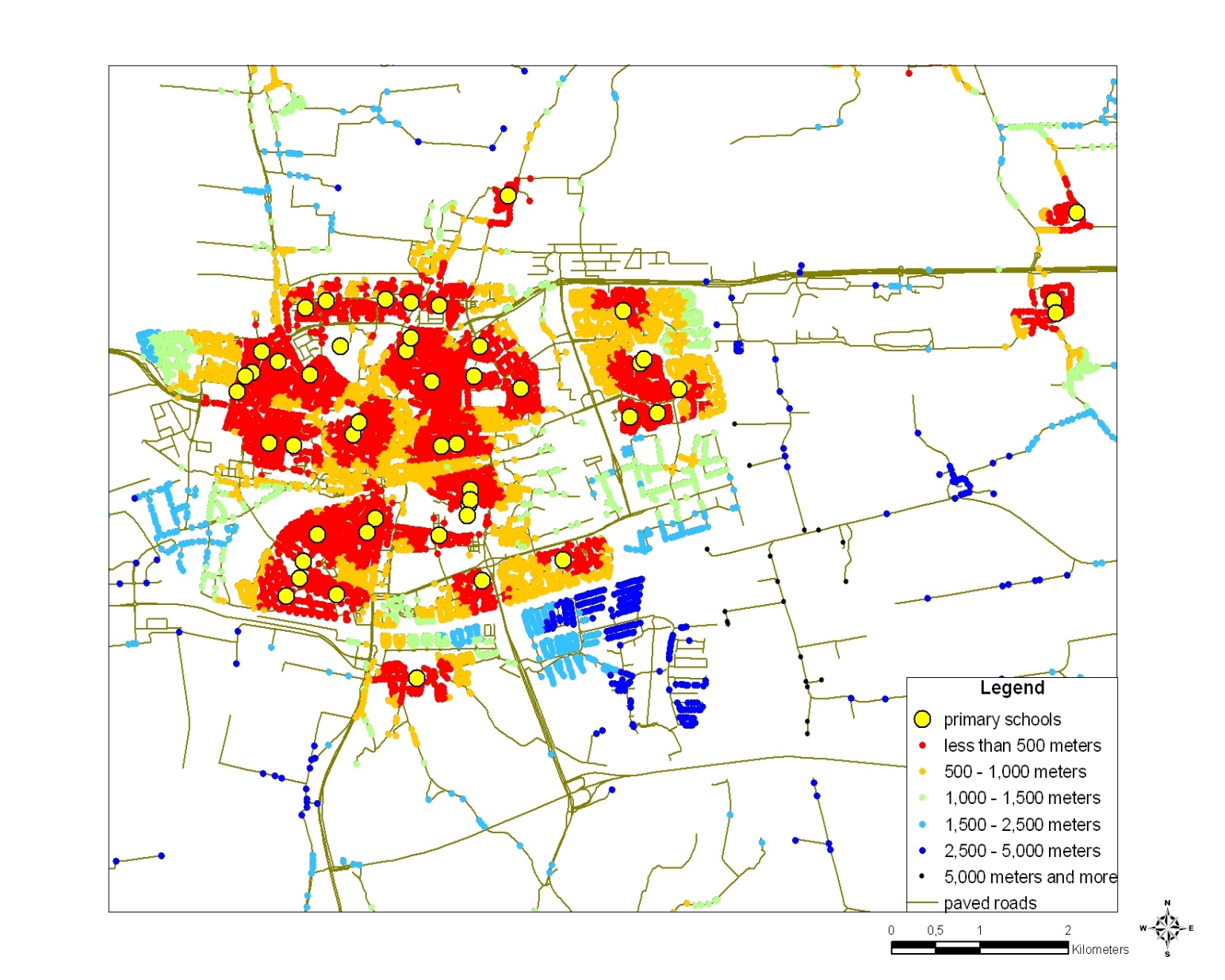 Gemiddelde
afstand
tot cafés
9
[Speaker Notes: Let op: Hier zit een animatie in. De eerste verteld over nabijheidsberekening van adres tot voorziening over weg. Die legt uit hoe het gemaakt wordt.
De tweede die ook op print staat is de aggregatie van de nabijheidsgegevens. Deze heb ik er in gelaten, omdat cafés bij velen tot verbeelding spreekt.
Mogelijk dat we de zaal wakker kunnen maken met de opmerking: Je kunt zien waar het gezellig is in Nederland.]
Deel 2: Publicatievormen
Geoservices
Statline / Statline app
CBSinuwbuurt.nl
ArcGIS Online / storymaps
Nationaal Georegister
CLO
TJS
10
Geoservices
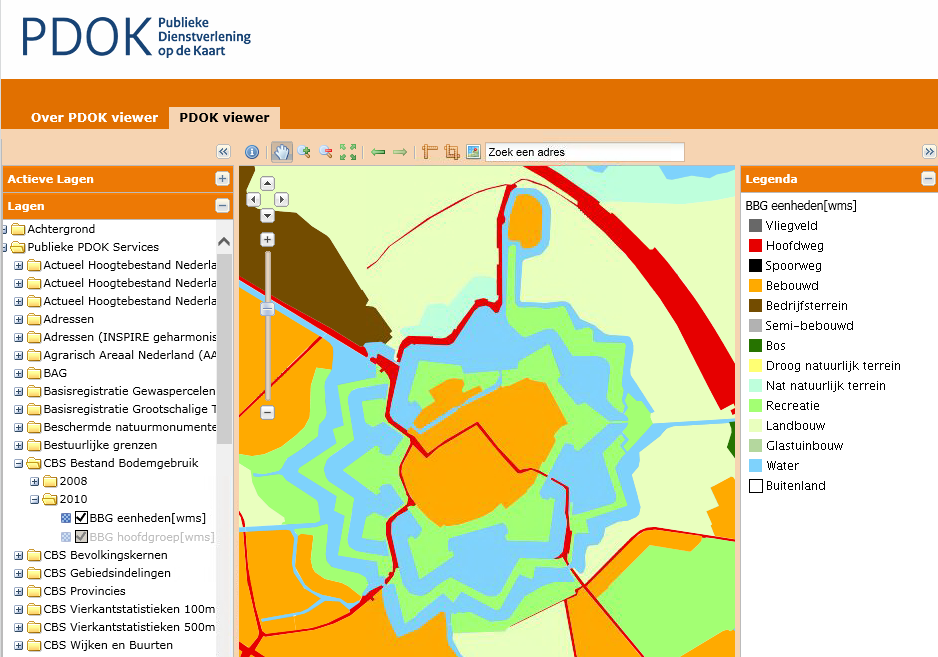 11
Statline Apphttp://opendata.cbs.nl/dataportaal/
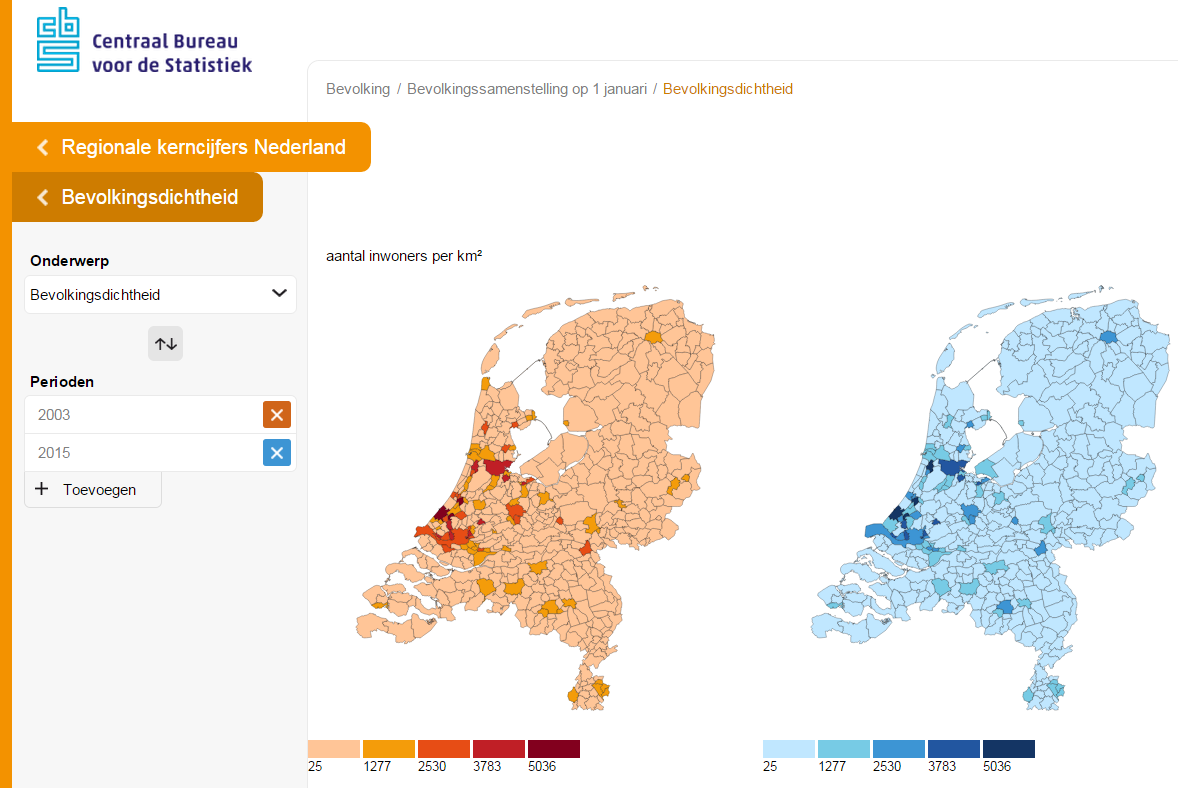 12
http://www.cbsinuwbuurt.nl/
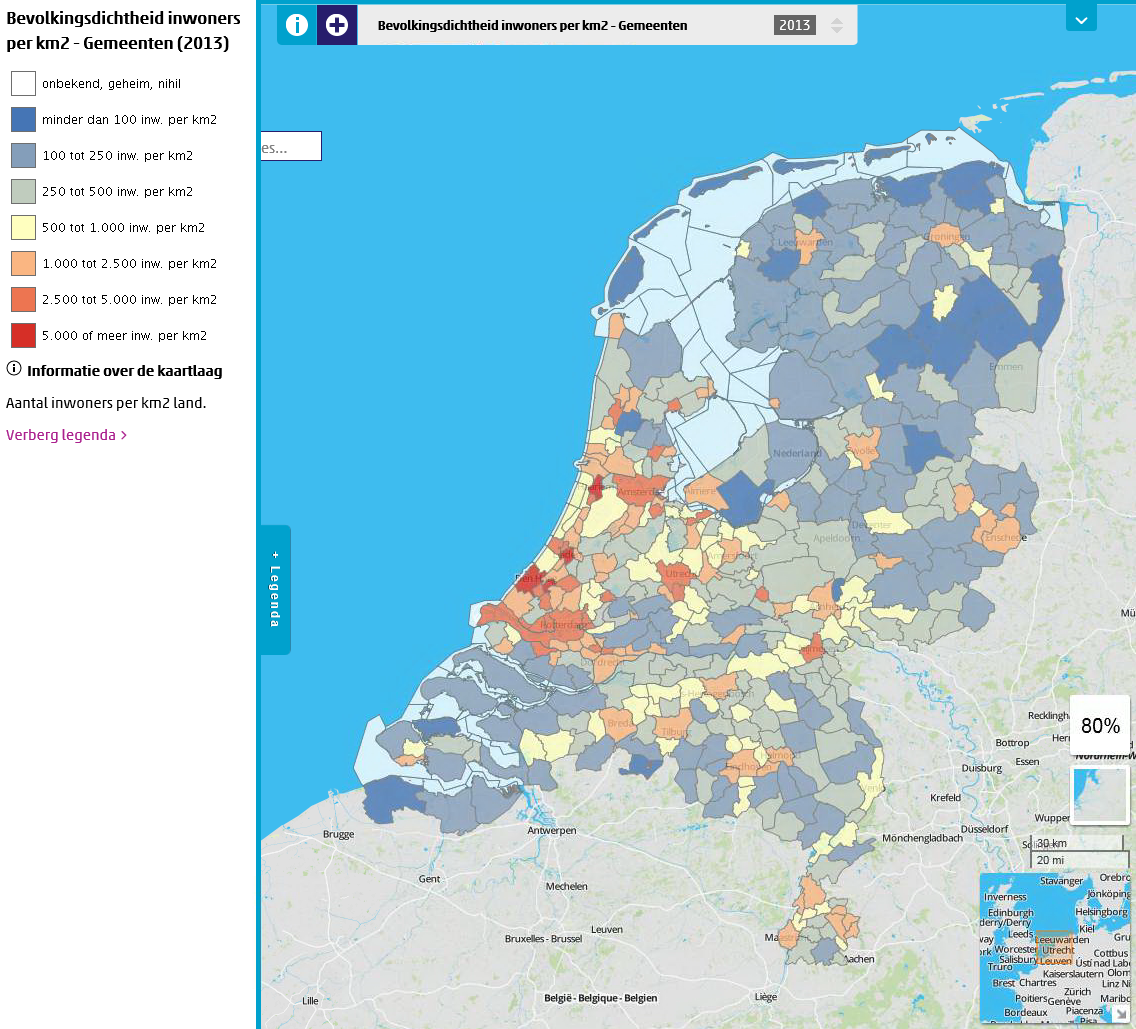 13
http://cbsnl.maps.arcgis.com/
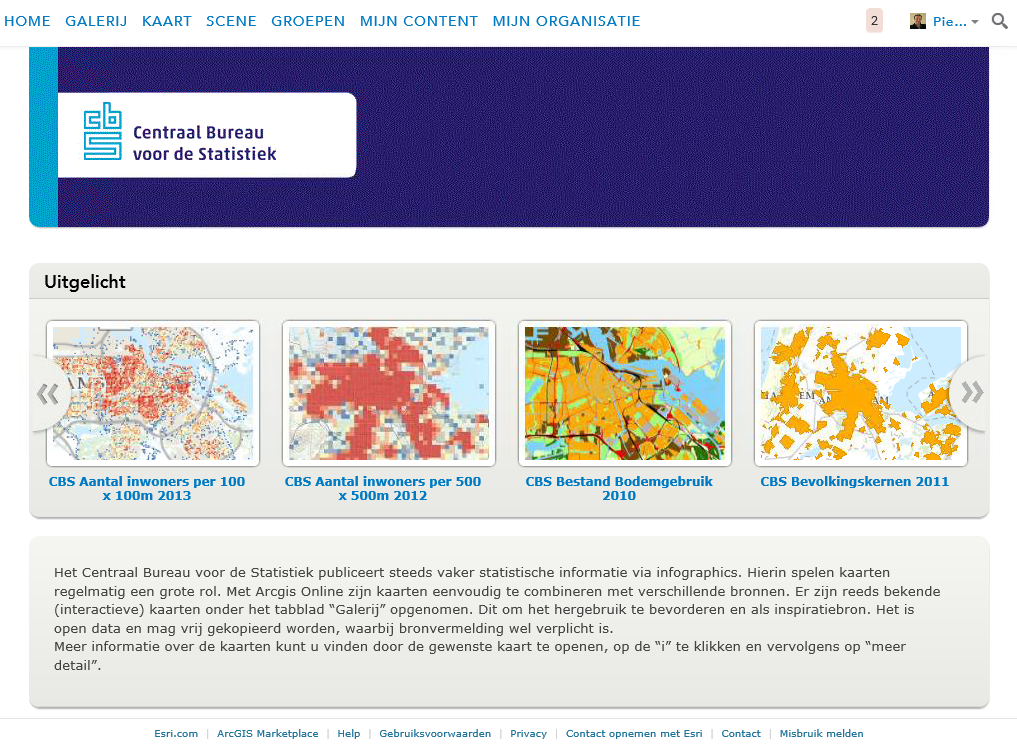 14
Storymaps in ArcGIS online
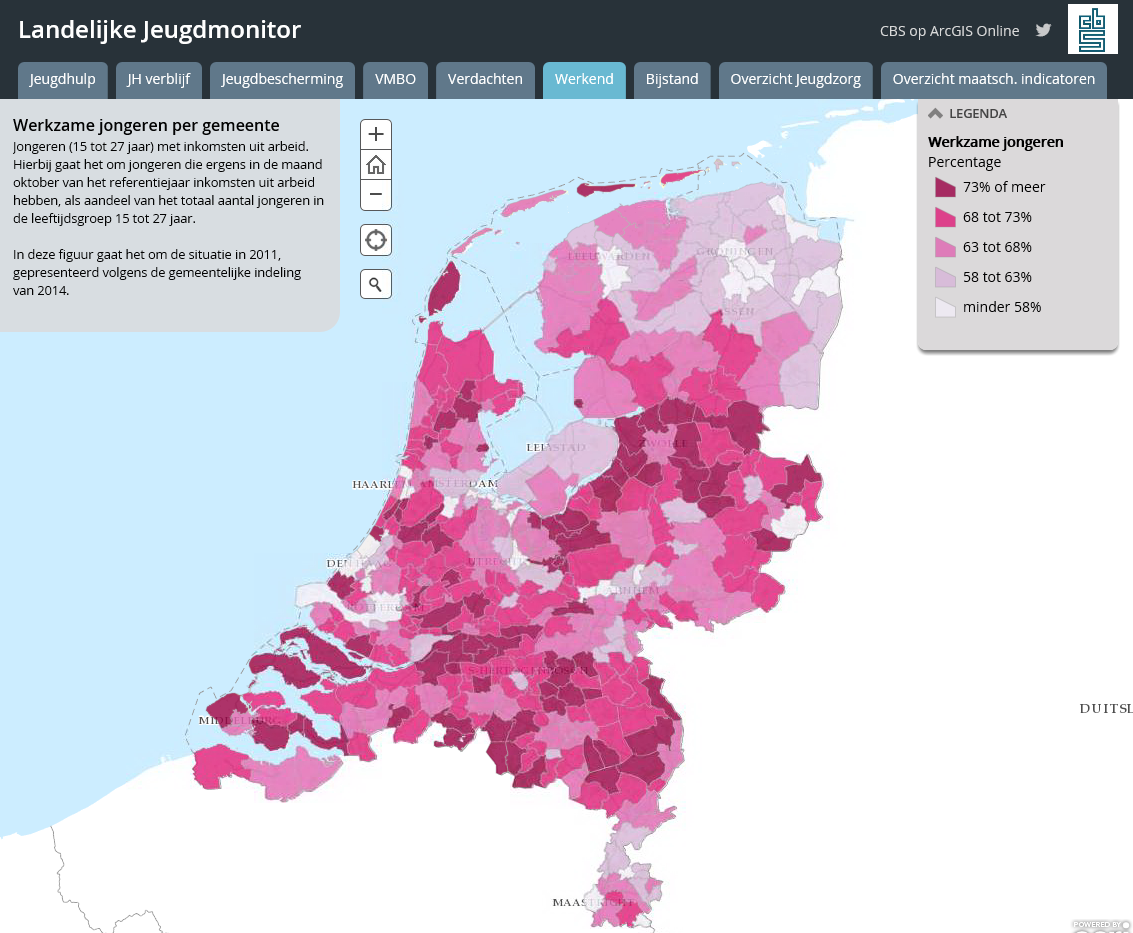 15
http://www.nationaalgeoregister.nl/
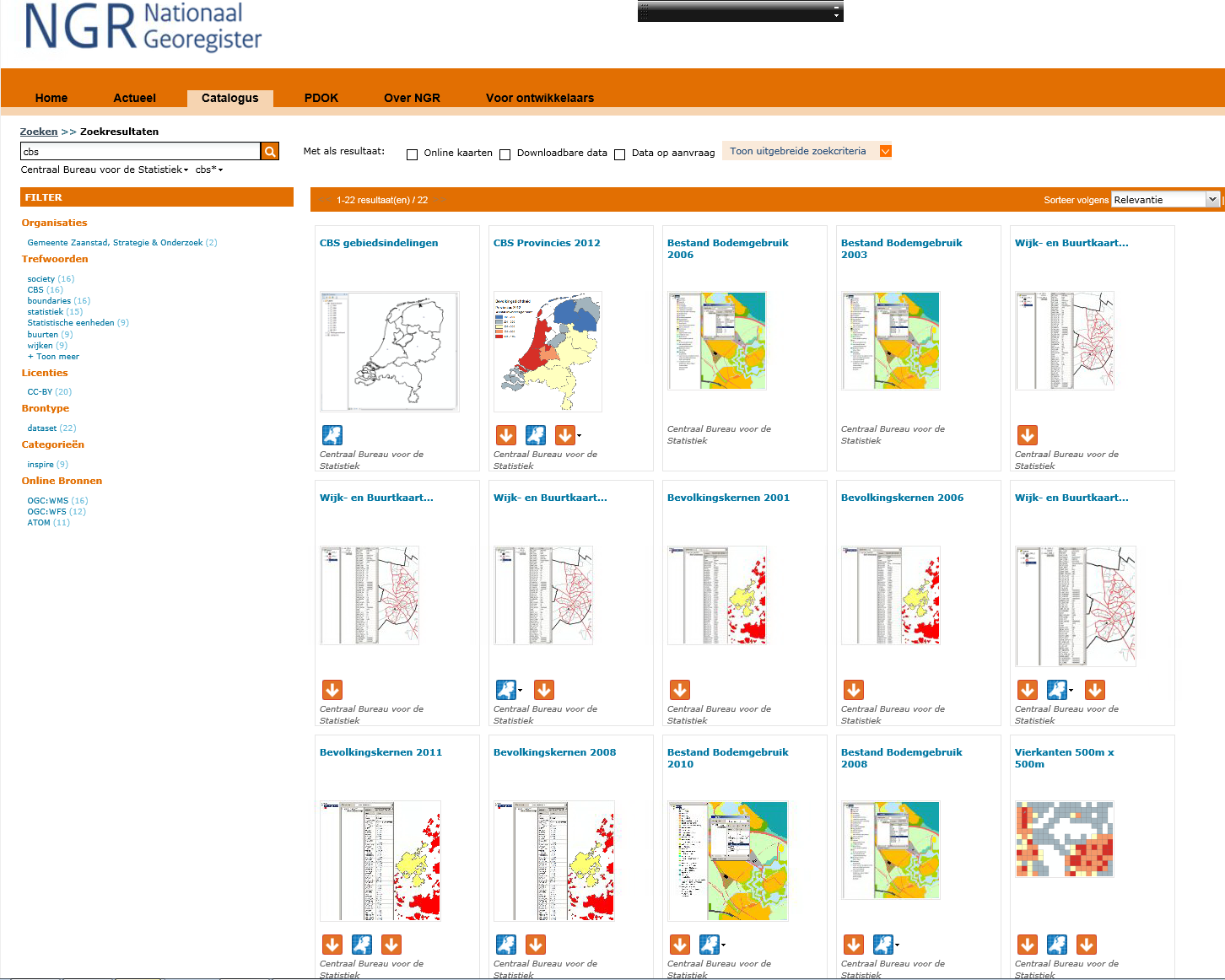 16
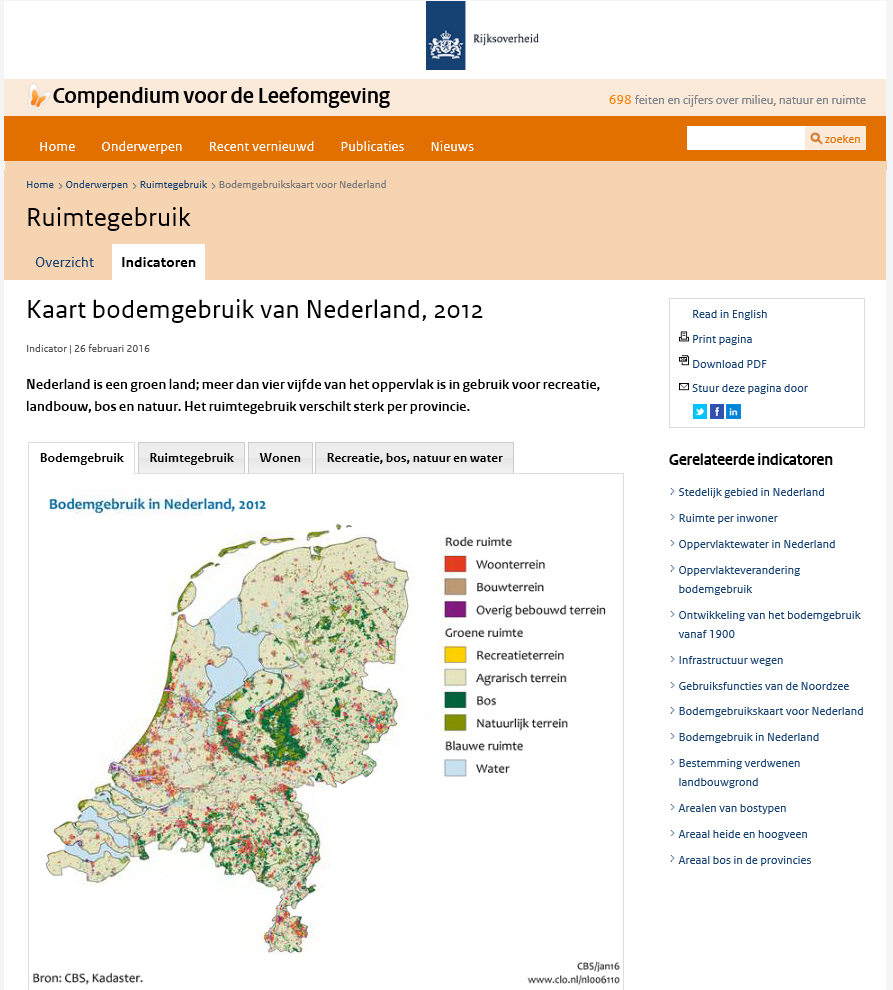 17
Geoservices
Tabel
TJS
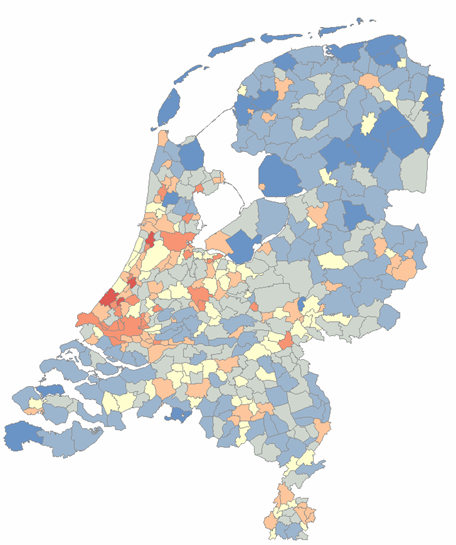 Koppelen met de kaart
TJS
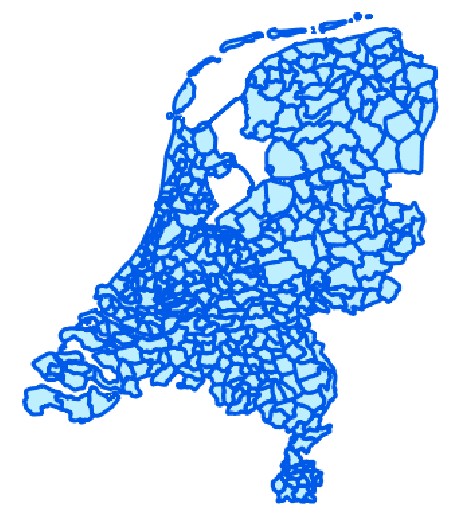 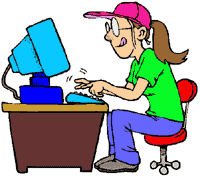 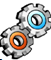 Speerpunt Toegankelijkheid: TJS
18
Deel 3: Hoe te gebruiken?
CBSinuwBuurt.nl
QGIS  en CBS geoservices
Acties
Installatie QGIS
Zoeken in NGR
Laden CBS geoservices en kaart opmaak 
Inhoud en voorbeelden: Sociaal Domein
Wijk en Buurten (3 versies)
Vierkanten
Conclusie & vragen
(Optioneel: Toevoegen eigen data)

NB: handleiding ‘QGIS en CBS geoservices’ en instructie video komen binnenkort online!
19
Gebruik van CBSinuwBuurt.nl
CBS ‘maps for beginners’
Maakt ‘onderwater’ gebruik van alle CBS geoservices
Kant en klaar kaartje
Max. 1 kaartlaag  per kaart; enorme keuzen uit kaartlagen! 
Legenda niet aanpasbaar
Met:
vergelijk  buurt tool
Help
Voor: iedereen
Meer info: https://www.youtube.com/watch?v=E0vFwlBQkuA
20
CBSinuwBuurt.nl: Startscherm
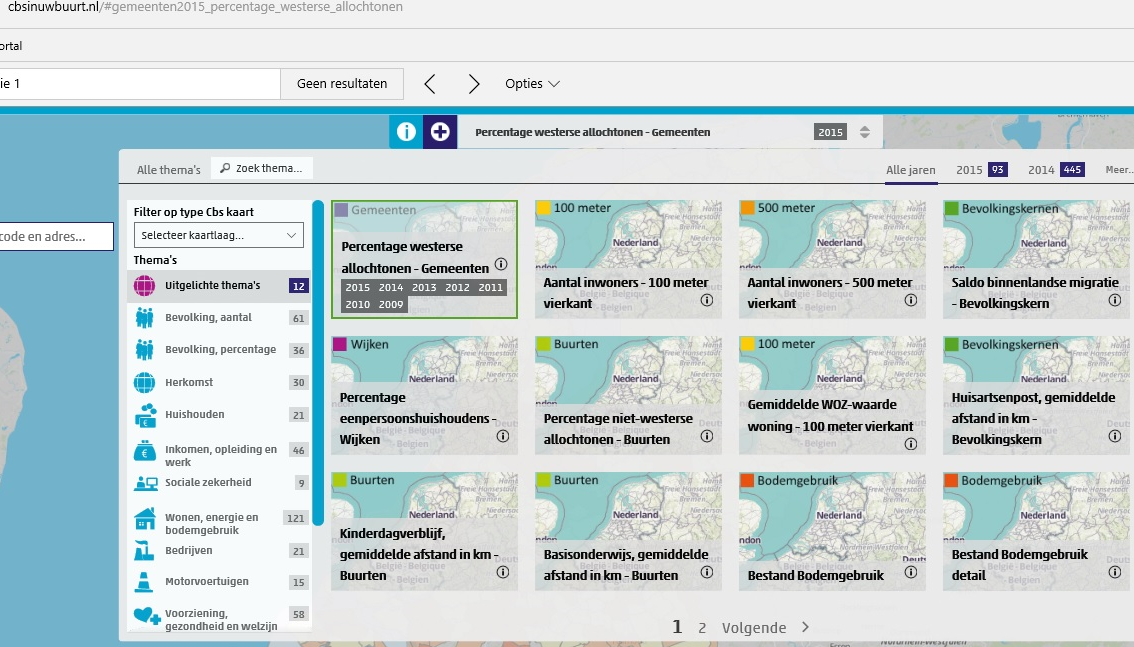 21
CBSinuwBuurt: Aantal inwoners buurt (2014)
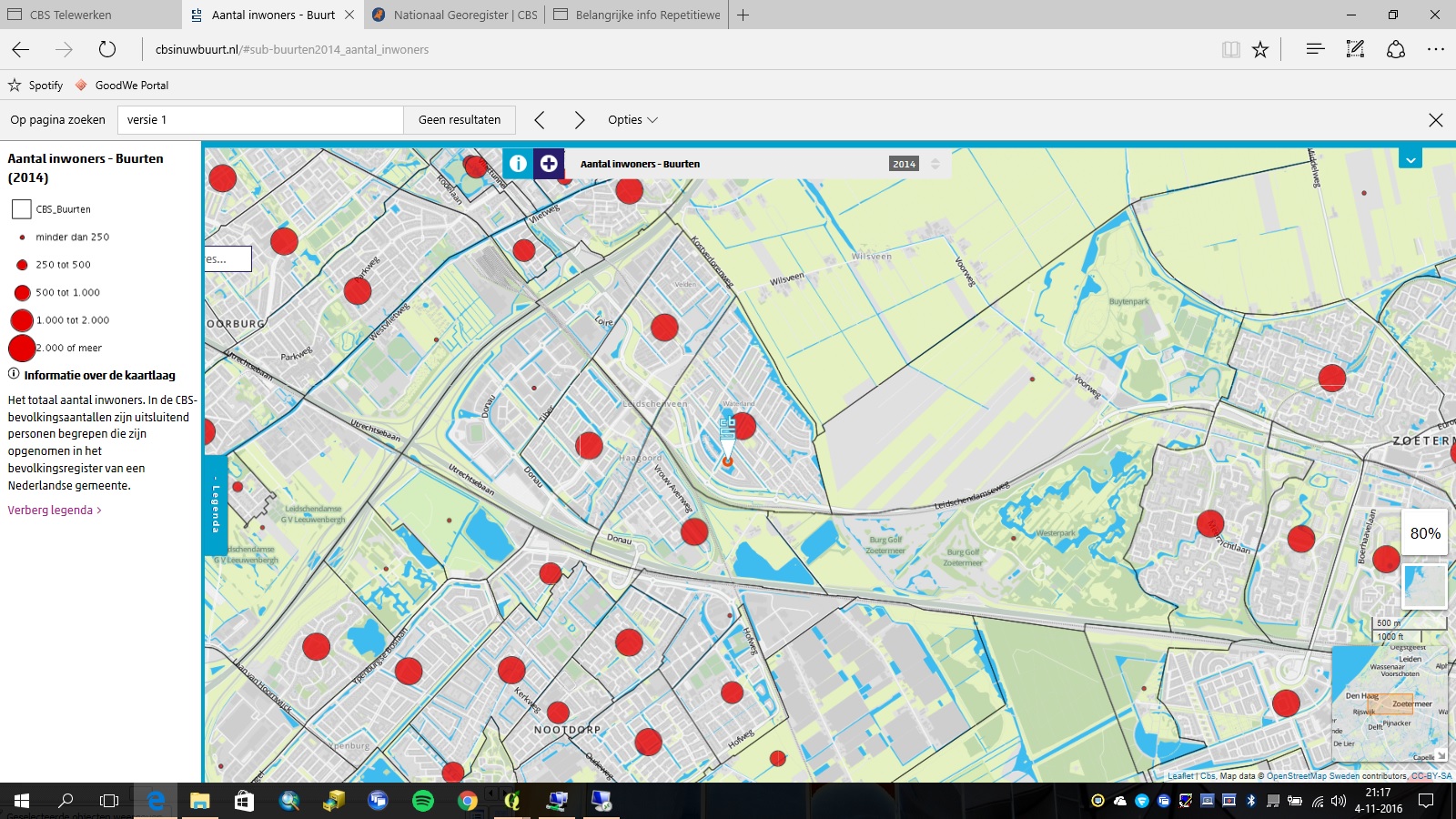 22
CBSinuwbuurt: Informatie en vergelijk
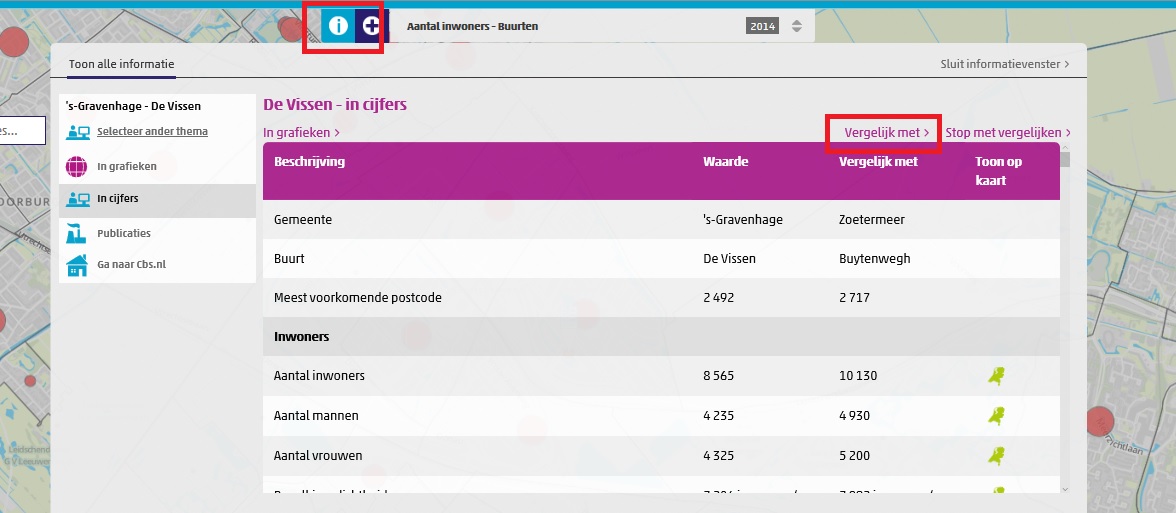 23
Gebruik van QGIS en CBS geoservices
Complexer dan CBSinuwBuurt maar meer mogelijkheden
Twee typen geoservices:
WMS: kant en klaar kaartje met legenda
WFS: 
Kaart en legenda op te maken door gebruiker
Analyse mogelijk en downloadbaar naar GIS formaat
Combinatie van eigen geodata en andere geoservices mogelijk (= Meerdere kaartlagen!)
Voor de geo-specialist  of iemand die van kaarten houdt!
24
Actie 1) Nationaal Georegister (NGR)
Bekijk bijvoorbeeld:
http://nationaalgeoregister.nl/geonetwork/srv/dut/search
https://www.youtube.com/watch?v=Fae6uM6AwgY

En ga op zoek naar de WMS of WFS url vd CBS geoservice bijvoorbeeld: wijk en buurt 2013 WFS heeft de url:
https://geodata.nationaalgeoregister.nl/wijkenbuurten2013/wfs?
25
Actie 2) QGIS installatie
Ga naar https://www.qgis.org/nl/site/forusers/alldownloads.html
Voor windows download https://www.qgis.org/nl/site/forusers/download.html
Kies de geschikte versie (32 of 64 bit Windows versie, afhankelijk van je eigen computer)  en download QGIS. Standaard komt het installatiebestand in de download map terecht.
Voer de installatie uit, bijvoorbeeld QGIS-OSGeo4W-2.14.0-1-Setup-x86_64.exe, met next next finish.
26
Actie 3) Laden geoservice in bv QGIS
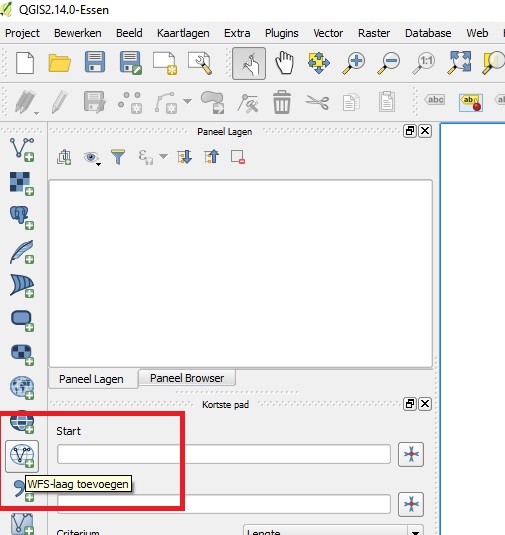 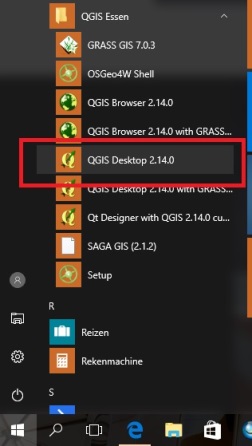 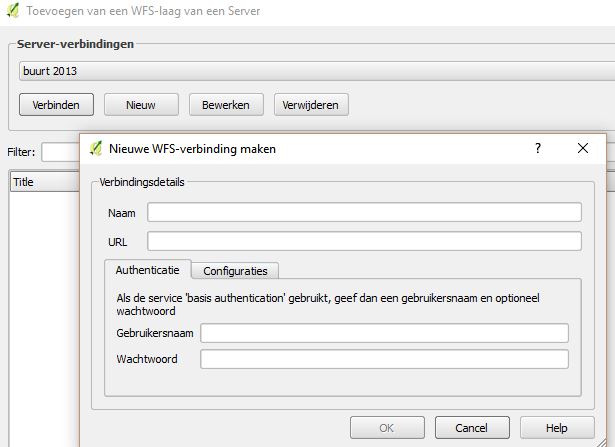 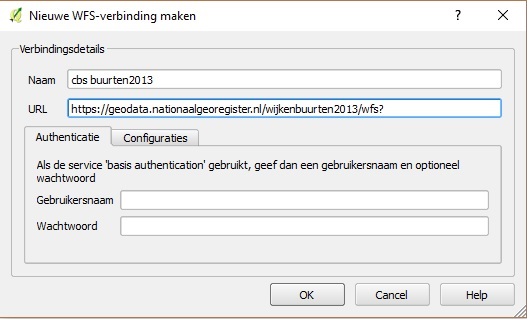 27
kaart opmaken bij WFS
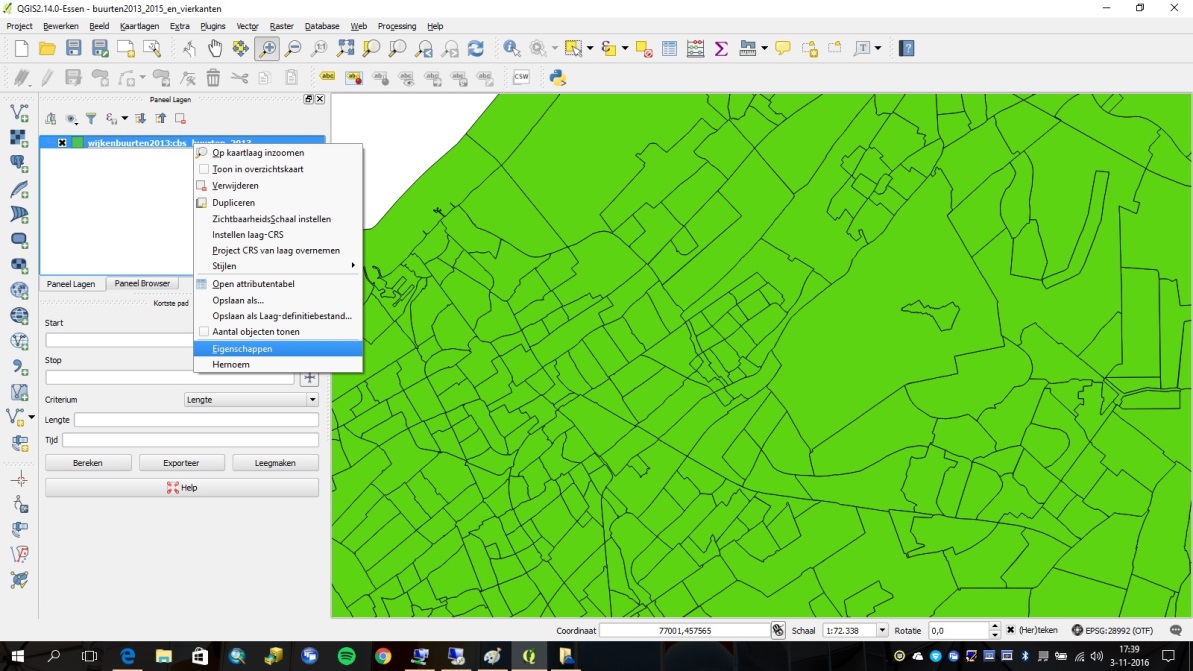 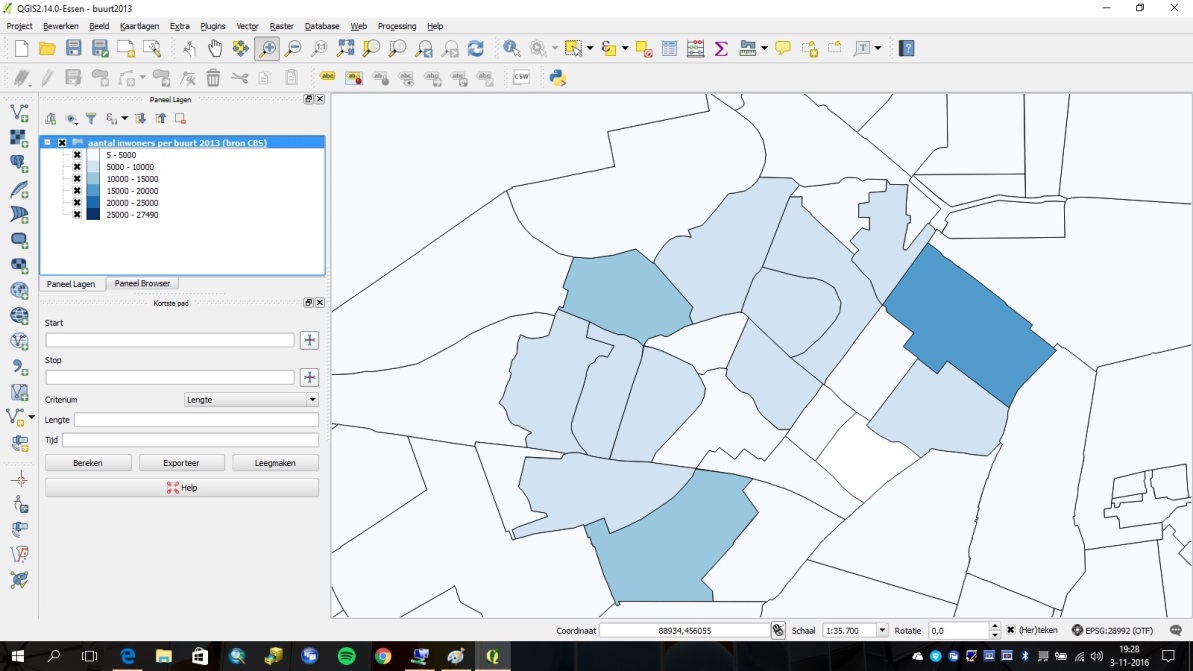 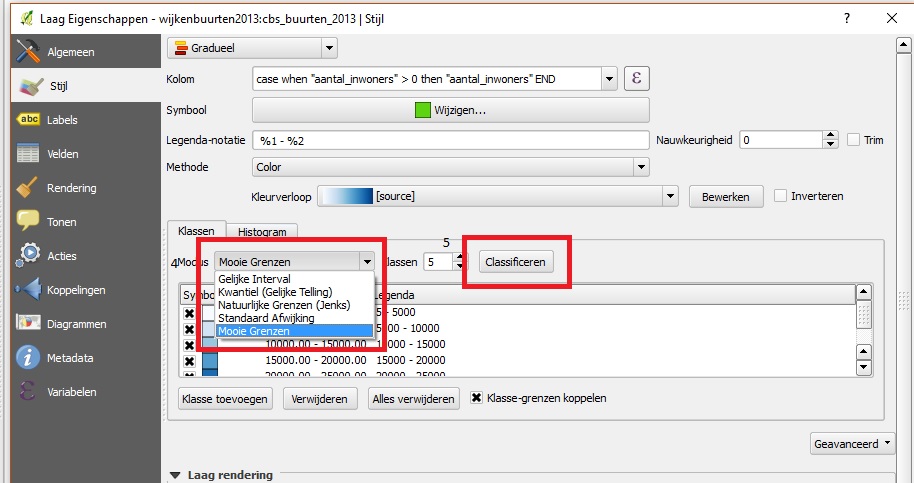 28
Inhoud en voorbeelden
3 versies wijk en buurt kaarten:
Versie 1: min. 25 variabelen (najaar)
Versie 2: min. 100 variabelen (1 jaar later)
Versie 3: min. 200 variabelen (2 jaar later)
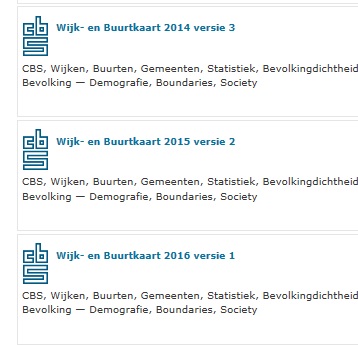 29
Wat kan je met versie 1? bijvoorbeeld: % ouderen 65+
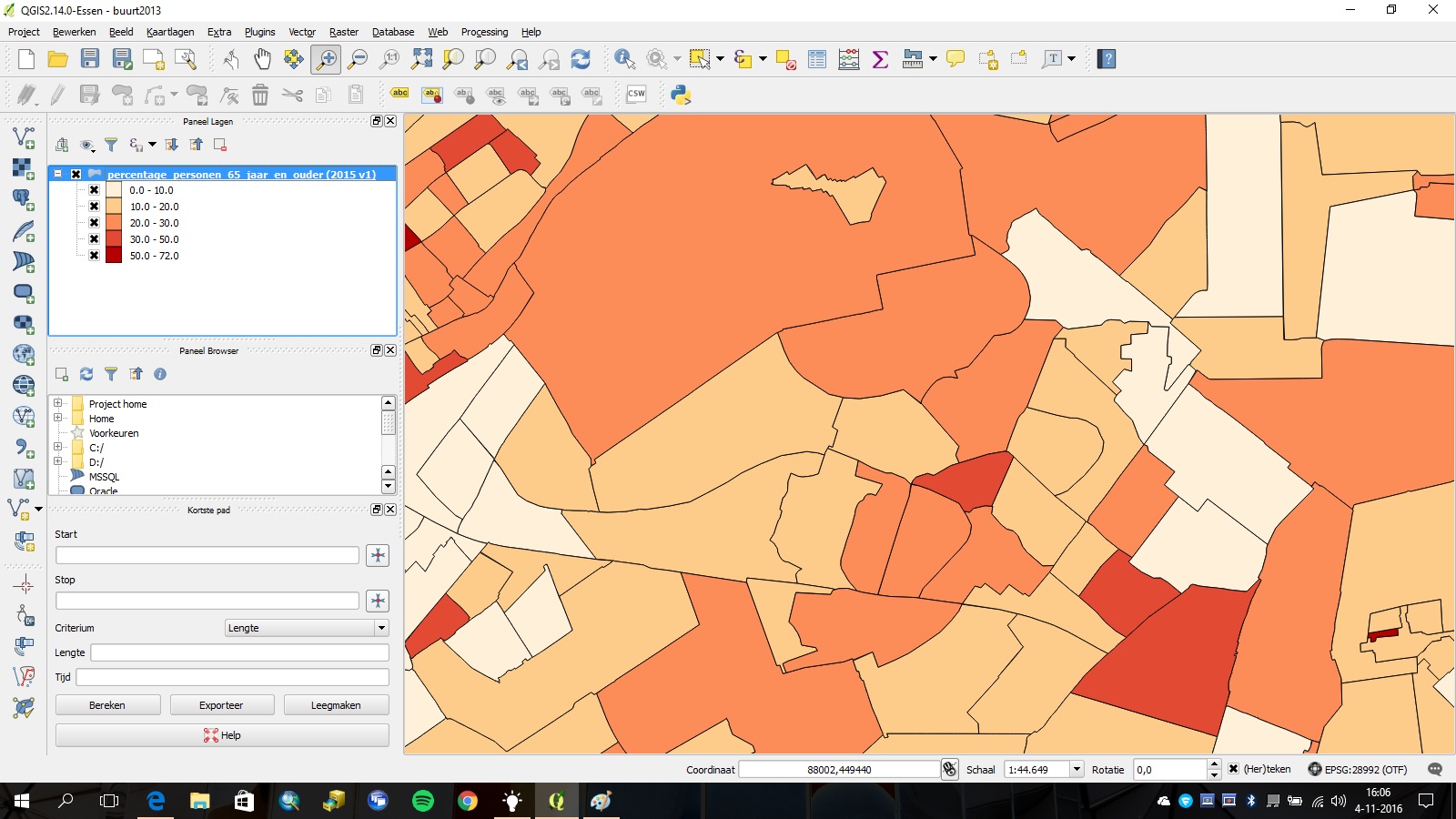 30
Wat kan je met versie 2? bijvoorbeeld: minimum afstand tot  huisarts [km]
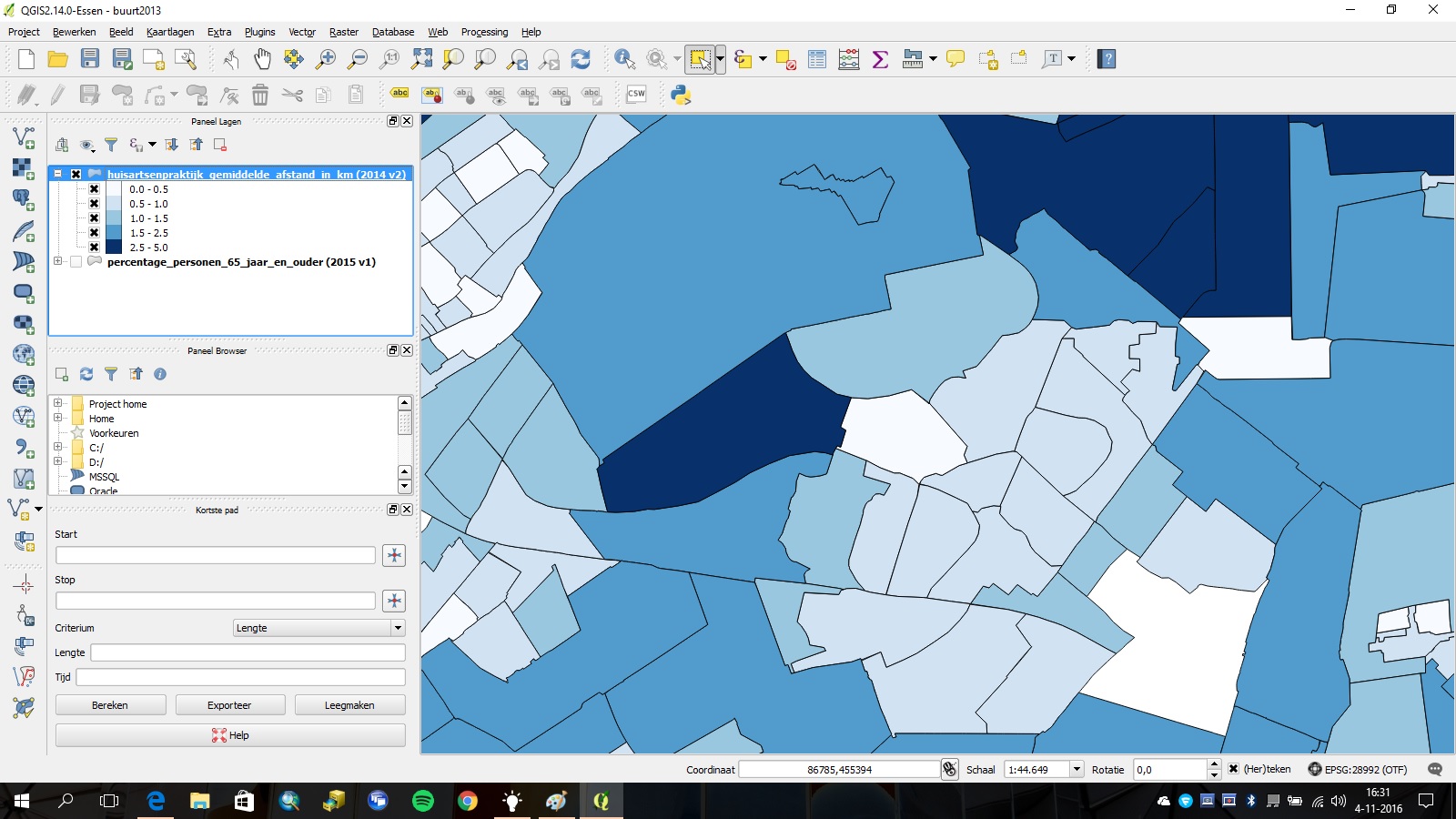 31
Wat kan je met versie 3? Bijvoorbeeld: Hoeveel supermarkten binnen 1 km
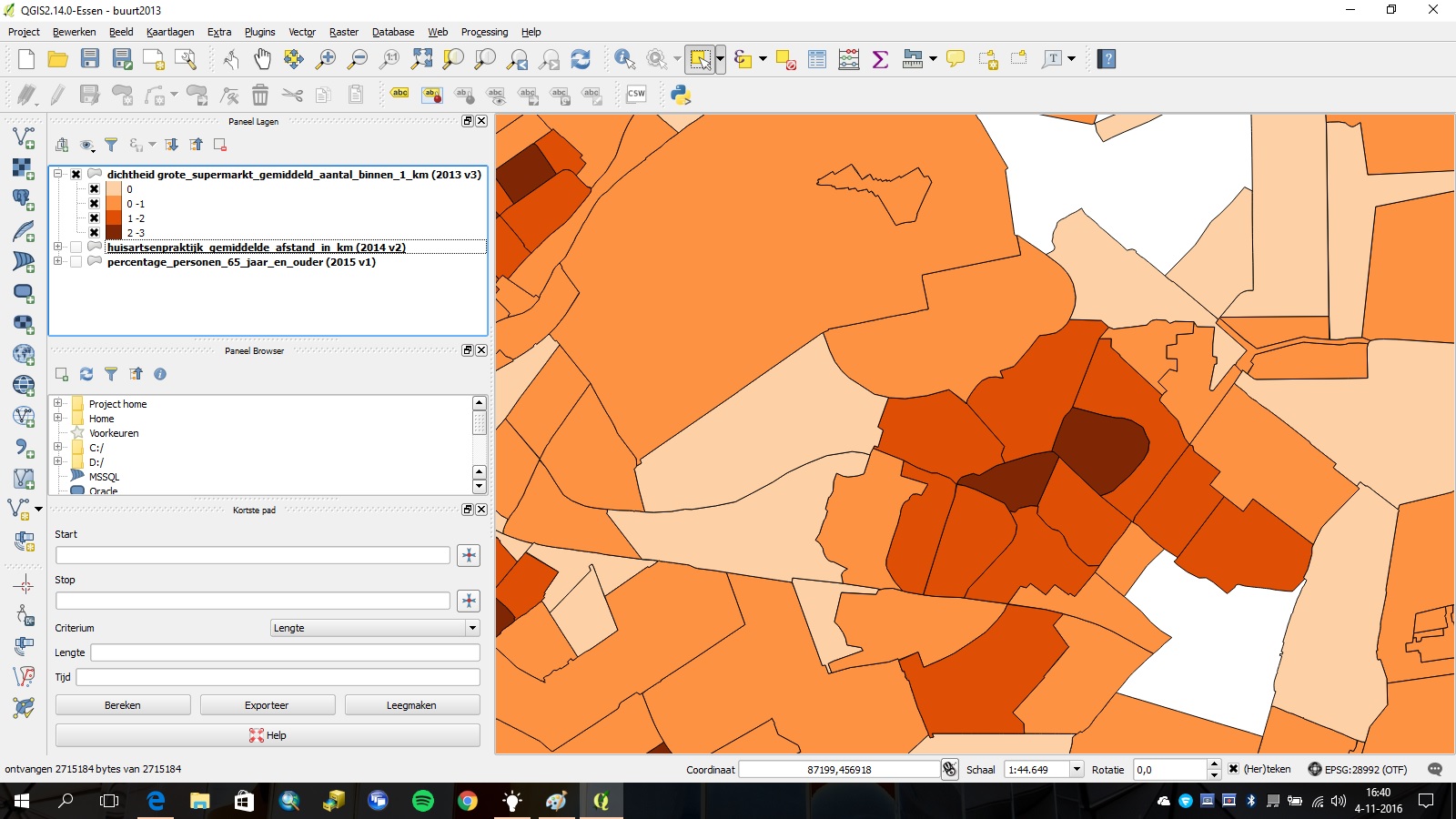 32
MCA over bv alleen 65+?  SSB maatwerk
Welke buurt in NL heeft? "percentage_personen_65_jaar_en_ouder"  > 50  and  "percentage_verweduwd"  > 20  and    "huisartsenpraktijk_gemiddelde_afstand_in_km"  > 1  and ("grote_supermarkt_gemiddeld_aantal_binnen_1_km"  < 1 or   "winkels_ov_dagel_levensm_gem_aantal_binnen_1_km" < 5) and "aantal_inwoners"  > 500

Zie ‘Maatwerk & microdata’ op www.cbs.nl.
www.cbs.nl\ssb;
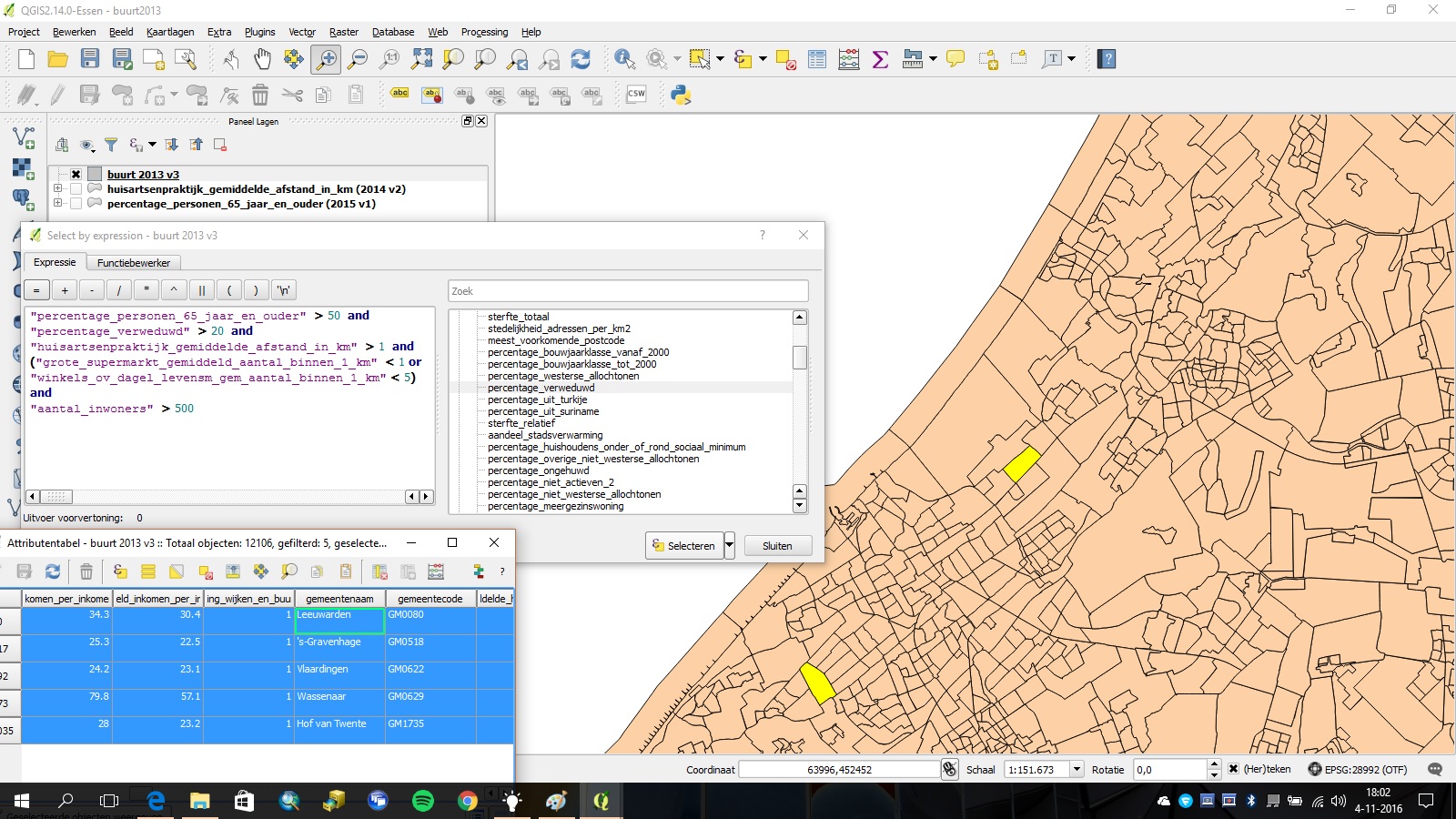 33
[Speaker Notes: Je kan een MCA uitvoeren op de kaart, maar realiseer je dat de variabelen apart per gba adres en persoon berekend zijn. Wil je bv voor 65+ onderzoeken welke buurten in NL voldoen aan betreffende query, is het SSB (maatwerk) nodig of bieden toekomstige 100 of 500mtr vierkant wfs (met uitbreiding van van huidige variabelen) services meer mogelijkheden. Het bejaardenhuis kan namelijk ook tegen over de huisarts en supermarkt liggen…..terwijl de rest van de bewoners uit de buurt grotere afstanden moeten afleggen.
Een MCA op de wijkbuurt publicatie kan dus een eerste indicatie opleveren maar moet indien voor selecte GBA groep met nader maatwerk verder onderzocht worden!!!]
Wat kan je met vierkant 100 (500)m? bijvoorbeeld: aantal 65 +.   (toekomstige uitbreiding attributen?!..)
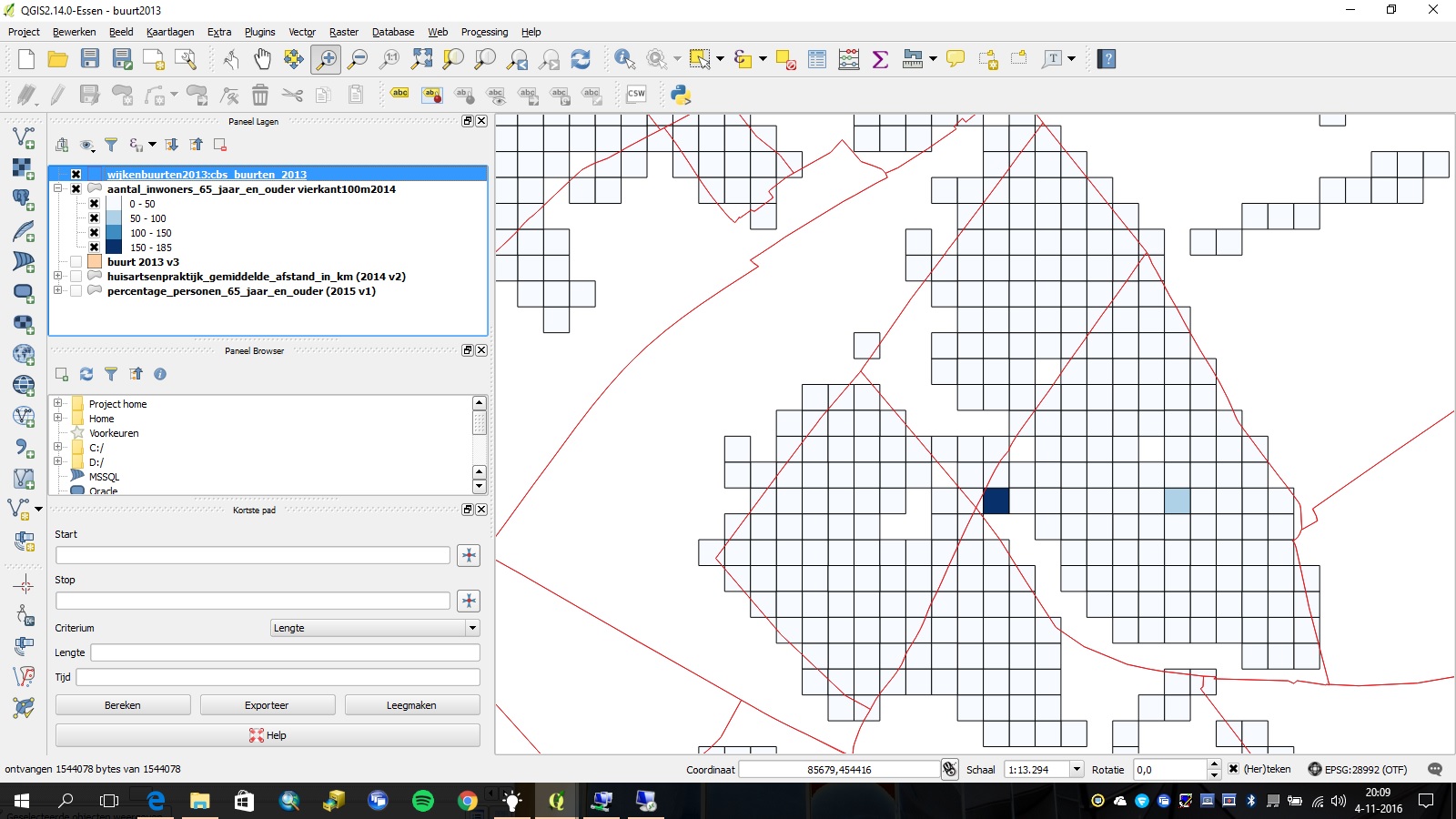 34
[Speaker Notes: Let op het verzorgingstehuis Leilinde, tov winkelcentrum en tov gezondheidscentrum. Vorige ‘MCA’ op buurtniveau zou de buurt de Vissen niet geselecteerd worden. 
Maar stel het verzorgingstehuis staat aan de ZO rand > 1 km van centrum, dat zou dan in voorgaande MCA query op buurt niveau opgaan in het grote  geheel; de buurt de Vissen dan ook niet het resultaat zitten! Indien er door het CBS een maatwerkanalyse wordt uitgevoerd (SSB) wel!! het SSB (grote MICRO database; NIET OPEN; EXTRA BEVEILIGD).
Vierkanten WFS bieden dan echter ook een mogelijkheid….. Nu nog 10 attributen. Uitbreiding attributen wel een wens; In onderzoek beveiliging ivm onthullingsrisico. Vierkanten wijzigen overigens niet van geometrie door de tijd en wijk\buurt grenzen wijzigingen wel door de tijd; pc4 en 6 gebieden ook. Voor tijdreeksen VK ideaal!]
Conclusies
CBSinuwBuurt.nl en QGIS zijn hulpmiddelen om de grote hoeveelheid open CBS geodata te bekijken

Door CBS geodata te gebruiken kunnen andere overheden  veel tijd besparen

Aanvullend maatwerk is mogelijk

Gebruik ze in combinatie met uw eigen data en er gaat een wereld voor u open!
35
Vragen ?
Meer weten:
M.Zuurmond@cbs.nl
P.Bresters@cbs.nl
info@cbs.nl
36
Eigen data icm CBS kaartlagen
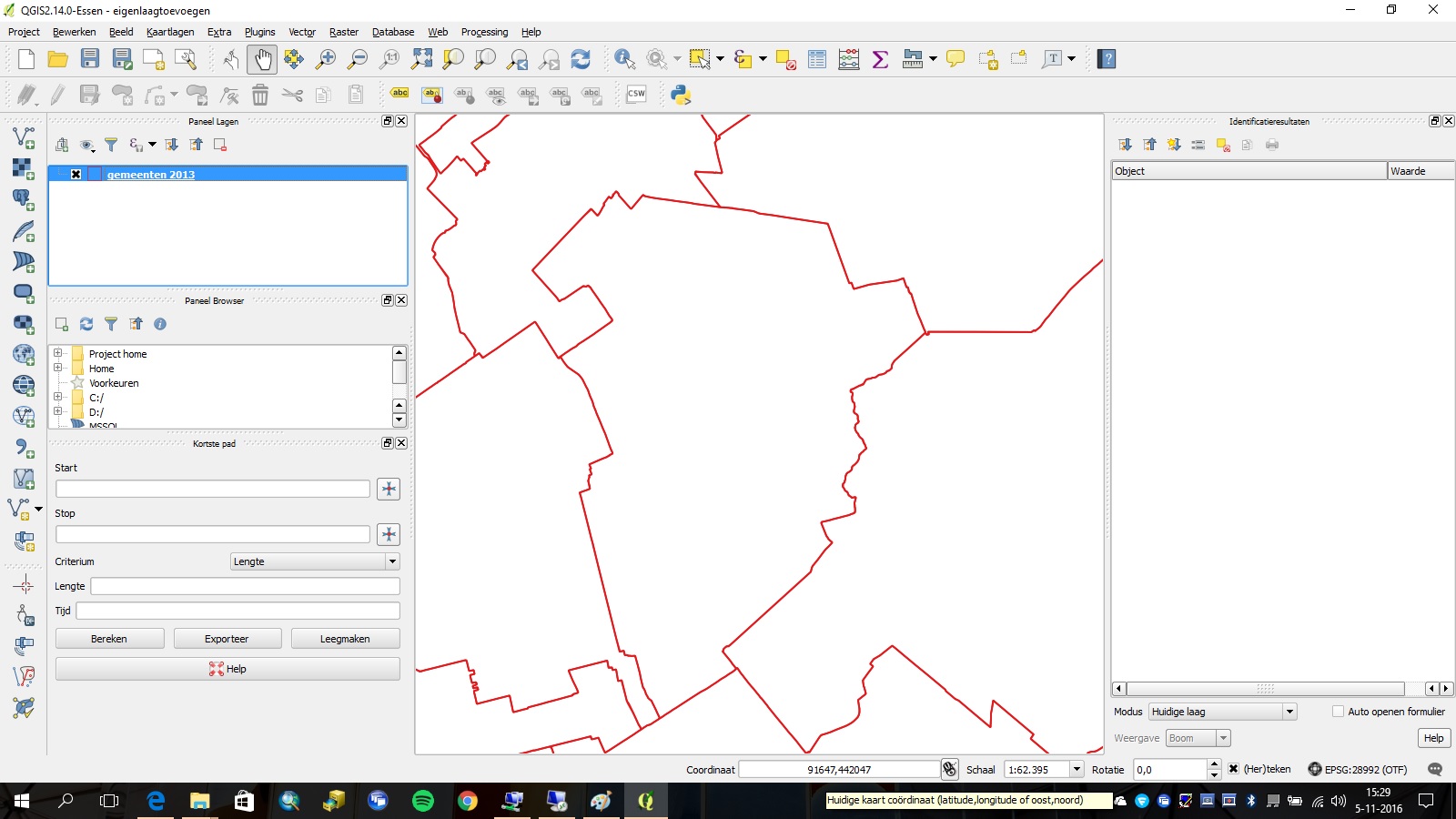 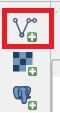 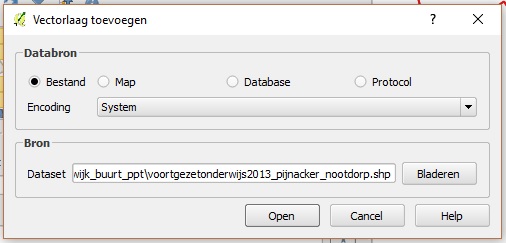 37
[Speaker Notes: Case Zijn er voldoende voortgezetscholen voor mijn gemeente? Vinex Pijnacker-Nootdorp, 1 voortegezet onderwijs. Hebben de inwoners voldoende alternatieven in de buurt (bv 2; 5; 10 km en uitsplitsing naar schooltype (vmbo; havo/vwo; totaal)?
Aan de CBS gemeentekaart (ook geoservice!) voegt de gemeente Pijnacker-Nootdorp n hun eigen GIS omgeving een shape bestand (met de locatie xy) Vg-onderwijs in de gemeente. Vervolgens wordt ook de WFS buurtkaart 2013 geladen en % 0 – 15 en de kaart opgemaakt.]
Locatie vgo en % 0 – 15 jr per buurt
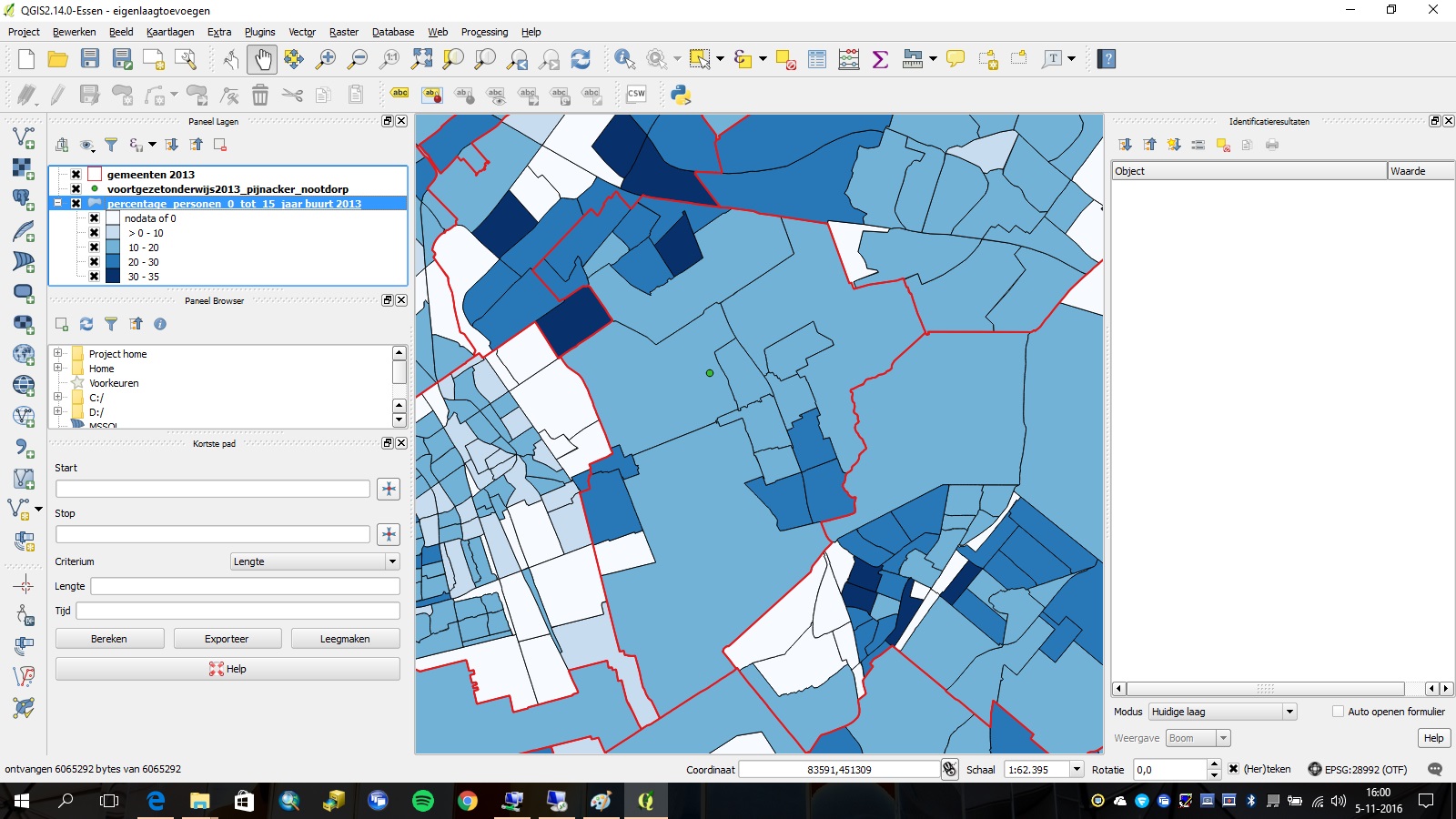 38
[Speaker Notes: Maar de vraag is nog niet beantwoord. Kan de gemeente nog meer beleidsinformatie uit de buurtkaart halen? Ja natuurlijk!
Er worden veel nabijheidsstatieken gemaakt. Hiervoor is per gba adres de afstand over de weg, (dus verbetering tov hemelsbreed!!) tot heel veel voorzieningen. De voorzieningen populatie van heel NL, dus de analyse stopt niet bij de gemeentegrens. Naast afstanden worden ook dichtheid berekend (vaak binnen 1; 3; 5; 10; 20; 25 km over de weg). Deze data worden geaggregeerd per buurt; wijk; gemeente gepubliceerd. Microdata resultaat (met resultaten per adres) wordt opgeslagen in SSB voor maatwerk analyses die het Centrum voor Beleidsstatistiek uit kunnen voeren. Je kan met maatwerk bijvoorbeeld ook vanuit de voorziening kijken hoeveel 12 – 18 jarig binnen 5 km van de schoollocatie wonen.
Verder met de opendata. Het aantal voortgezet onderwijs scholen in de omgeving van de buurt kan worden toegevoegd; voor voortgezet onderwijs wordt dit berekend 3; 5 en 10 km.]
Gem. aantal VGO binnen 3 (of 5 of 10) km
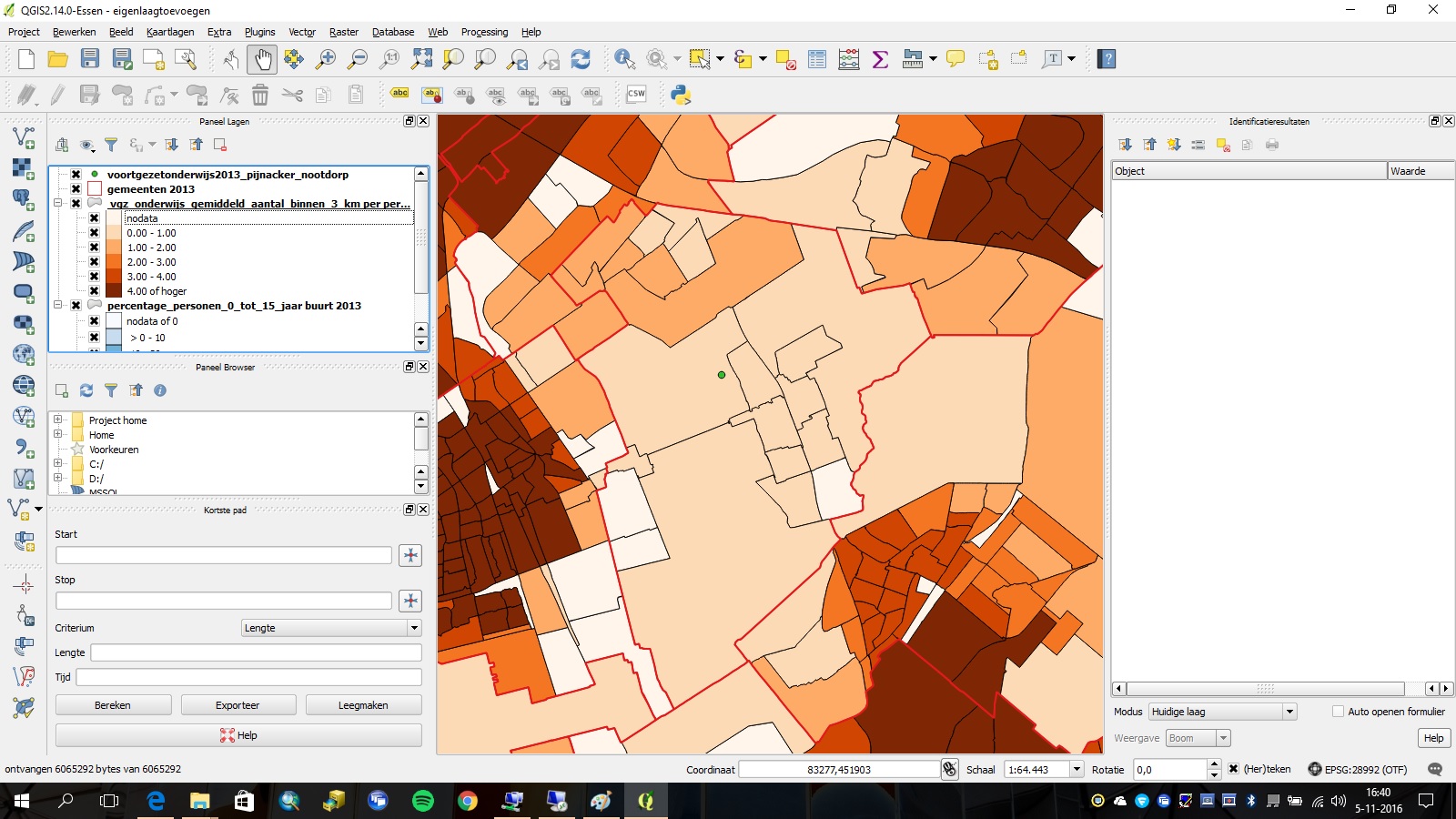 39
[Speaker Notes: Antwoord “Gelukkig omgeving van de gemeente Pijnacker-Nootdorp zijn voldoende scholen”. Mogelijk dat verder (CBS) maatwerk nog meer duidelijk kan maken.
De gemeente kan deze kaart jaarlijks opnemen in het onderwijs beleidsrapport. Gratis en voor niks en binnen 1 uur gemaakt, met open geodata van het CBS!]
Even het bewijs…
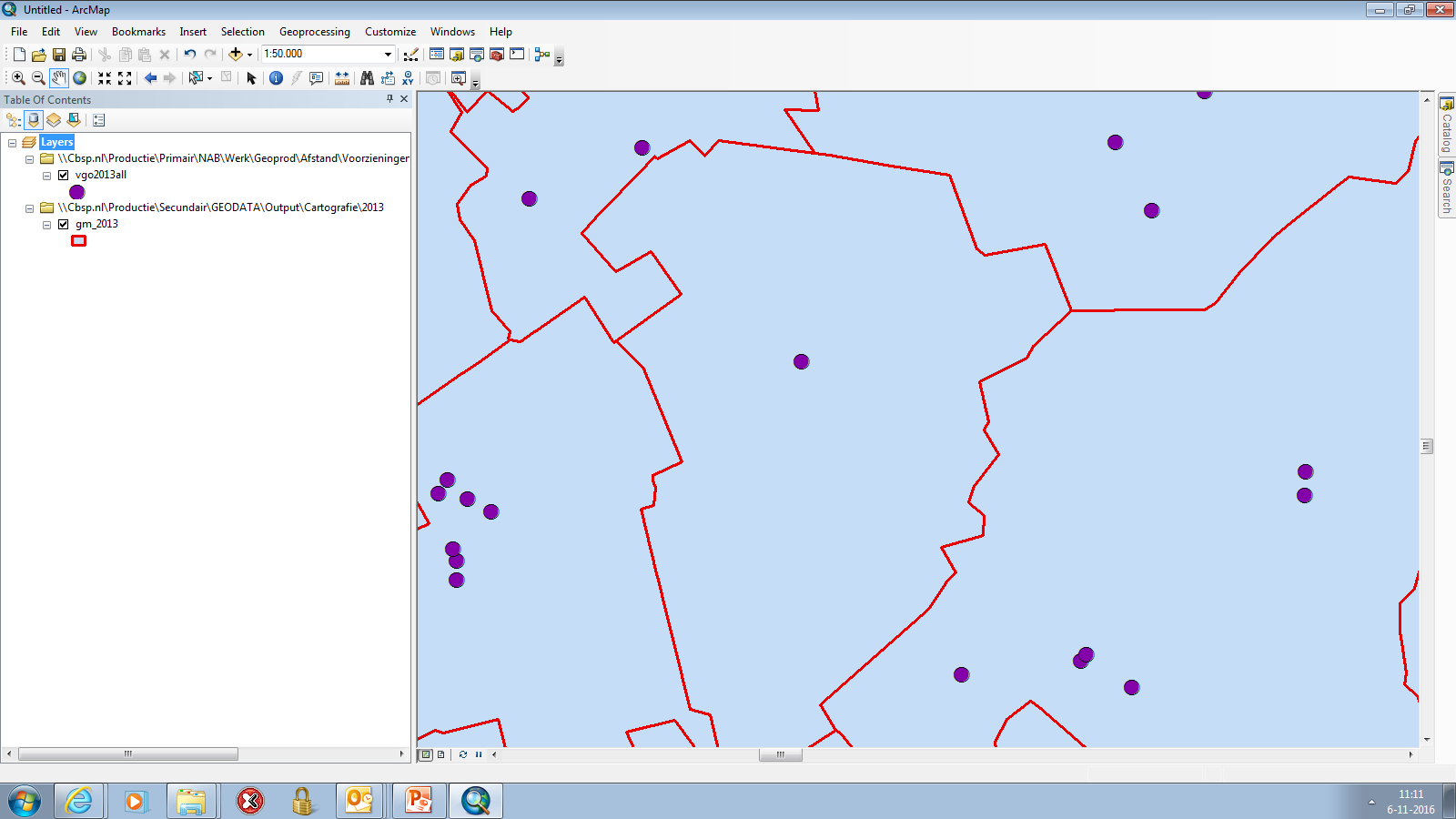 40